Gestão de Armazenagem WMS
Integração REST
Integração REST
O que é REST?
O que é Webhook (ganchos)?
Principais ferramentas
WMS e Integrações REST
Configuração
Cadastro e Manutenção de Ganchos
Importação
Exportação
FAQ
O que é REST?
REST significa Representational State Transfer. Em português, Transferência de Estado Representacional. Trata-se de uma abstração da arquitetura da Web. Resumidamente, o REST consiste em princípios/regras/constraints que, quando seguidas, permitem a criação de um projeto com interfaces bem definidas. Desta forma, permitindo, por exemplo, que aplicações se comuniquem
Em um web service RESTful, requisições feitas a um URI de recurso extrairá uma resposta que pode estar em XML, HTML, JSON ou algum outro formato. Quando o HTTP é usado, como é mais comum, as operações disponíveis são GET, POST, PUT, DELETE e outros métodos HTTP CRUD pré-definidos.
O que é REST?
Pode ser utilizada uma ou mais URI para tratar os serviços REST. Por exemplo:
GET: http://www.meusite.com/usuarios
DELETE: http://www.meusite.com/usuarios/Jackson
POST: http://www.meusite.com/usuarios – data {nome: joaquim}
Pela simples leitura é possível inferir que no primeiro caso estamos pegando (GET) todos os usuários do site, ou seja, teremos uma lista de todos os usuários que estão cadastrados no sistema/site. Já, no segundo caso, estamos apagando (DELETE) o usuário Jackson. No último exemplo, estamos usando o método POST, em que percebemos o envio de dados extras para cadastrar um novo usuário.
O que é REST?
Os dados de uma integração REST podem ter diversas representações:
XML				JSON				YAML










As 3 representações são válidas, pois nosso entendimento final é o mesmo, ou seja, a semântica é a mesma. Por outro lado, podemos concordar que a primeira representação (formato XML) é mais verbosa, exigindo um esforço extra por parte de quem está escrevendo. No segundo exemplo (formato JSON) já é algo mais leve de se escrever. Já o último (formato YAML), é praticamente como escrevemos no dia a dia.
<endereco>
  <rua>
    Rua Recife
  </rua>
  <cidade>
    Paulo Afonso
  </cidade>
</endereco>
{
    endereco: {
        rua: Rua Recife,
        cidade: Paulo Afonso
    }
}
endereco:
     rua: Rua Recife
     cidade: Paulo Afonso
O que é REST?
Resumindo:
REST ≠ Tecnologia
REST ≠ Padrão
REST = Estilo de Arquitetura
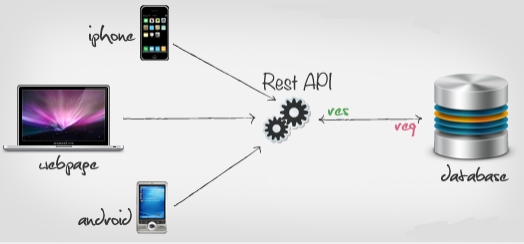 O que é Webhook?
Um webhook (em português "gancho web") em desenvolvimento Web é um método de ampliar ou alterar o comportamento de uma página ou aplicação da Web, com callbacks personalizados. Estas ligações de retorno poderão ser mantidas, modificadas, e geridas por terceiros e responsáveis pelo desenvolvimento que poderão não necessariamente estar afiliados com a origem do site da Web ou aplicação.
É uma forma de um terceiro se registrar em um site ou aplicação da Web para poder interagir de acordo com a API disponibilizada.
Normalmente é utilizado um token, uma chave de segurança para que terceiros não cadastrados/autorizados possam realizar as interações de forma inapropriada ou ilícita.
Principais ferramentas
Postman (https://www.getpostman.com):
Será utilizada para cadastro/manipulação dos Ganchos e envio das integrações para o WMS
Silt WMS
Utilizado para cadastrar as configurações e parametrizações do REST
WMS e Integrações REST
Para realização das integrações REST com o WMS é necessário realizar alguns procedimentos:
Criar uma configuração de Integração REST
Configurar Armazém/Depositante para utilizar o layout da Integração REST
Após a criação das configurações e devidas parametrizações, será necessário cadastrar os ganchos, especificando as URL’s e tipos de integrações que serão utilizadas.
=> Postman
WMS e Integrações REST
Fluxo Importação
Fluxo Exportação
FAQ
É necessário credenciais para efetuar chamadas, quais são elas?
Sim. Ao criar uma configuração de integração por serviço REST, é gerada uma ApiKey que deverá ser enviada no cabeçalho das requisições REST aos serviços do WMS para importação de dados.
Cada depositante tem uma URL ou é a mesmo URL para todos os clientes?
 A URL de entrada de dados para o WMS (importação) é a mesma para todos. O sistema diferencia através da ApiKey que é passada no cabeçalho da requisição REST
No WMS precisamos efetuar algumas configuração para utilizar essa integração além da ativação da Integração via Serviço Rest que está na configuração de integração?
Para importação apenas a configuração de integração é suficiente. Para a exportação, é necessário que o depositante seja configurado para utilizar algum modelo REST de exportação (movimentação de estoque, retorno de recebimento, etc.).
FAQ
Quais são os tipos de dados que podem ser enviados para o WMS?
Para importação de NF-e o tipo deve ser XML (application/xml)
Para as demais importações o tipo deve ser (text/plain)
Para cadastro e manutenção dos ganchos o tipo deve ser (application/json)
Qual é o padrão de codificação para a importação (UTF-8 ou ISO-8859-1)?
Para a importação de NF-e o padrão de codificação é UTF-8
Para as demais importações o padrão é ISO-8859-1
Qual é o padrão de codificação para a exportação (UTF-8 ou ISO-8859-1)?
O padrão para exportação é UTF-8, porém, é possível, na Configuração de Integração, alterar para ISO-8859-1
Qual é o padrão do tipo de dados para as exportações?
O padrão para exportação é application/json, porém, é possível, na Configuração de Integração, alterar para text/plain
FAQ
Ao receber a integração e retornar a mensagem que foi recebido com sucesso, a integração pode ser considerada como concluída com sucesso?
Não. Esta mensagem apenas indica que o WMS recebeu a requisição e que ela será processada em um segundo momento. A importação é tratada de forma assíncrona, porém, a exportação é tratada de forma síncrona.
Como posso saber a situação da integração?
Ao enviar uma integração para o WMS é gerado um número de protocolo (o mesmo nome do arquivo criado para integração sem a extensão) que pode ser utilizado para consultar, através da URL de consulta de protocolo
Posso cadastrar o mesmo gancho para mais de um tipo de integração?
Sim. Quem é responsável por tratar os dados enviados é o terceiro. Se ele desenvolveu para receber todas as integrações na mesma URL não tem problemas, como também, pode trabalhar desenvolvendo uma URL para cada integração que irá receber.
Quais são as possíveis causas do erro: “Configuração integração não encontrada através da ApiKey: F946CAB980B40D0DE84C9A6BE2984FD9C912C20D8D002F683D72D73B151E4F46 , operação cancelada.“?
Este erro ocorre quando o WMS não consegue encontrar uma configuração para a ApiKey informada.
Qual o motivo para que o WMS fique gerando diversos arquivos da mesma integração na tela de Integração de Arquivo e não consegue concluir o processo?
As integrações REST’s são apenas o ponto de entrada de dados no WMS. Ao receber uma integração esta será convertida para um arquivo texto que será processado pelo sistema com uma integração de arquivo comum. Como o sistema precisa criar um arquivo, o problema de ficar gerando várias integrações para o mesmo arquivo pode estar relacionado a falta de permissão na pasta temporária criada para a integração.
FAQ
Como montar a URL para enviar uma integração para o WMS?
Para enviar uma integração para o WMS, a URL a ser utilizada sempre deve ser o contexto da aplicação, acrescido do caminho “/webresources/rest/” mais o serviço REST desejado, por exemplo: http://10.7.0.31/test/siltwms/webresources/rest/importacao/integrar
Quais as URL’s de integração do WMS?
Assumindo o exemplo acima: http://10.7.0.31/test/siltwms/webresources/rest/
Integração NF-e (POST): importacao/integrarNFe
Demais integrações (POST):  importacao/integrar
Consultar protocolo (GET):  importacao/consultar/{protocolo}
Cadastrar Gancho (POST):  assinatura/ganchos
Alterar Gancho (PUT): assinatura/ganchos/{id}
Excluir Gancho (DELETE): assinatura/ganchos/{id}
Consultar Ganchos (GET): assinatura/ganchos
Consultar Gancho pelo Id (GET): assinatura/ganchos/{id}
Obrigado.